Figure 1. Example of recording positions in the field A1 of cats. (A) Photograph of the auditory cortex; rostral = ...
Cereb Cortex, Volume 15, Issue 5, May 2005, Pages 552–562, https://doi.org/10.1093/cercor/bhh156
The content of this slide may be subject to copyright: please see the slide notes for details.
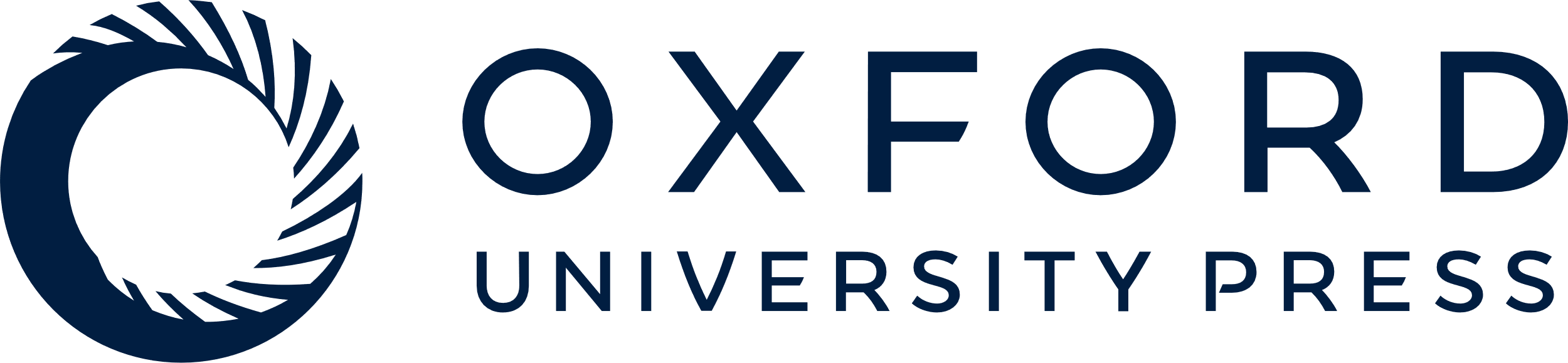 [Speaker Notes: Figure 1. Example of recording positions in the field A1 of cats. (A) Photograph of the auditory cortex; rostral = right; dorsal = top. A silver-ball electrode is positioned underneath the superior sylvian sulcus (SSS). Black dots indicate other recording positions. (B) Microelectrode recording positions (crosses) in the same animal. (C) Histologically reconstructed penetration of a HRP-filled microelectrode with two dye deposits in the auditory cortex (frontal section) with the current source density profile determined with the same electrode (right; sinks are filled). PES = posterior ectosylvian sulcus; AES = anterior ectosylvian sulcus. Determination of cortical layers takes deviation angle into account.


Unless provided in the caption above, the following copyright applies to the content of this slide: Cerebral Cortex V 15 N 5 © Oxford University Press 2004; all rights reserved]